Презентація до логопедичного заняття на тему: “Продукти харчування, посуд”Закріплення звуків [Ц]-[Ч]
Підготувала:
Вчитель-логопед
Слебік І. Л.
Запрошую на чаювання. Чекаю у гості.Марічка
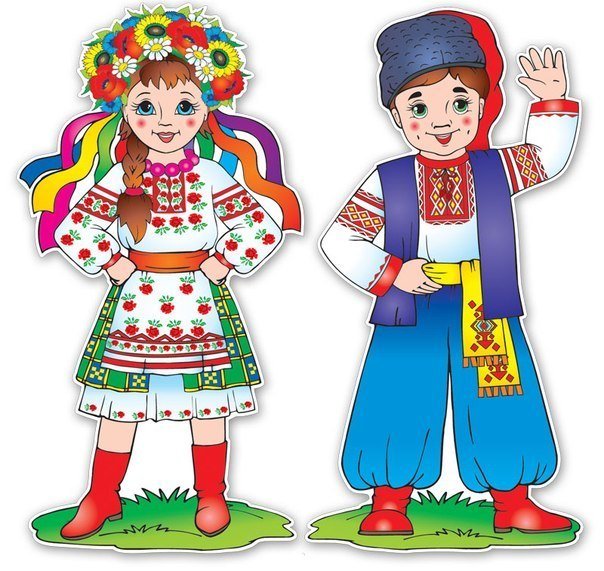 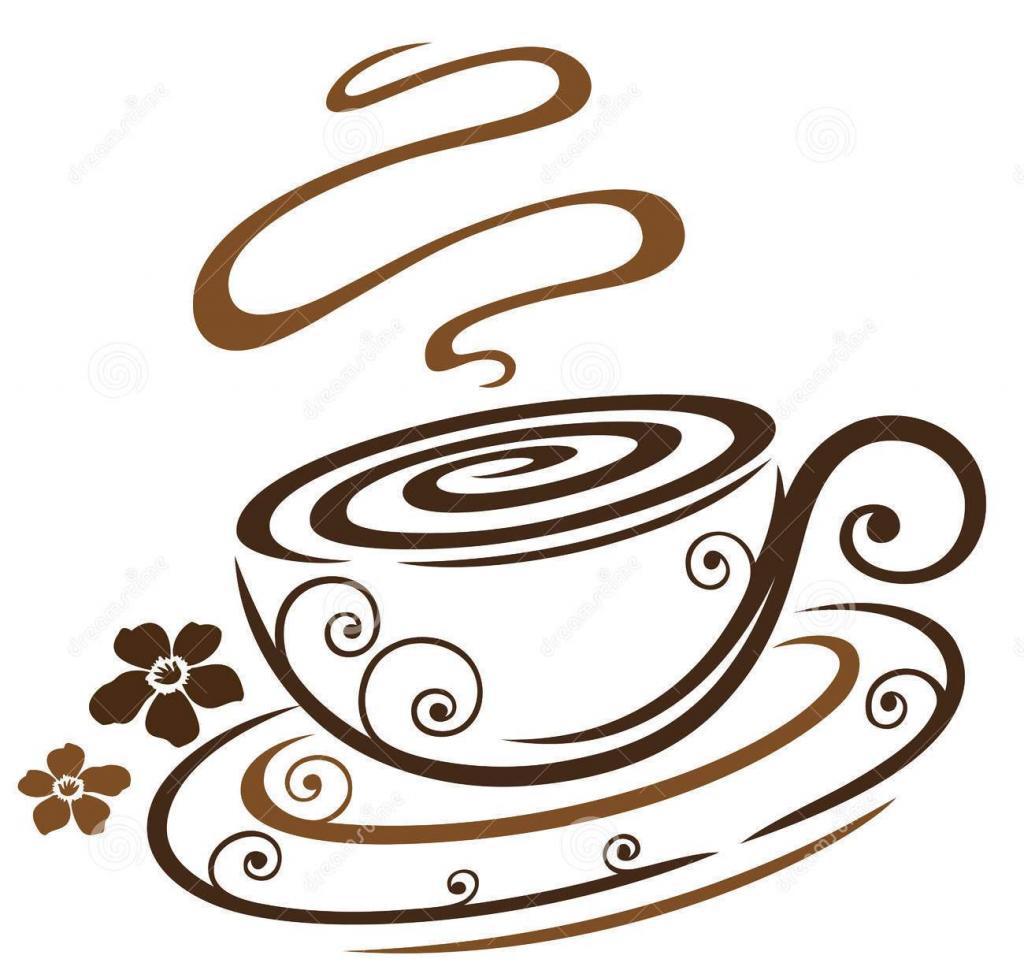 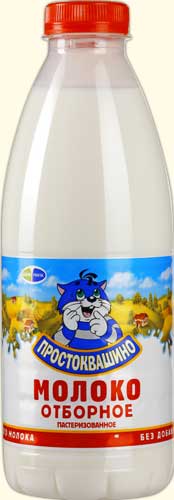 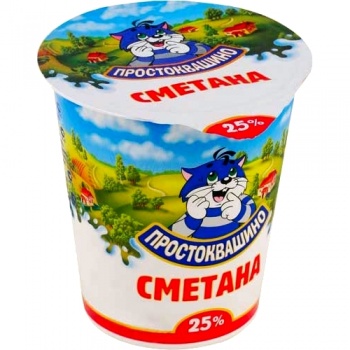 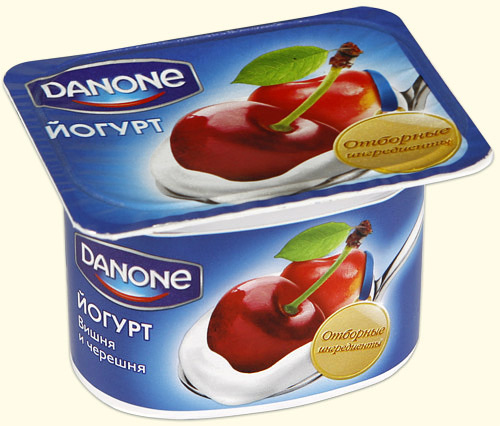 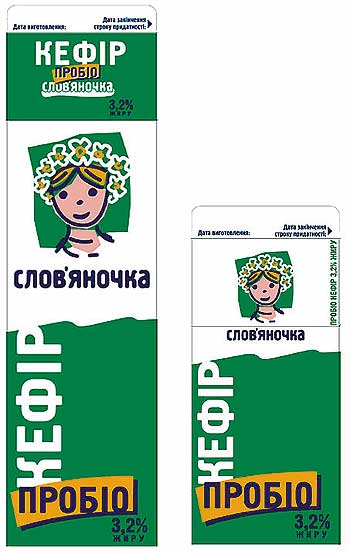 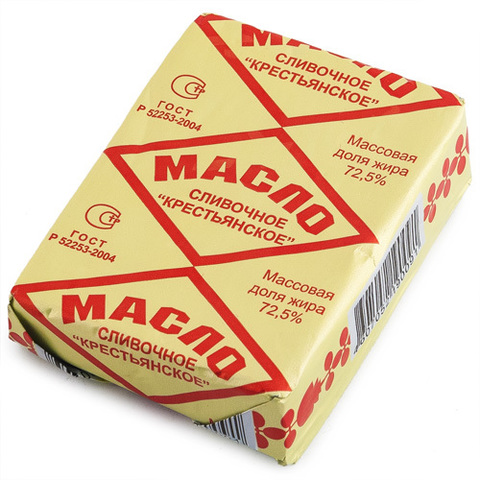 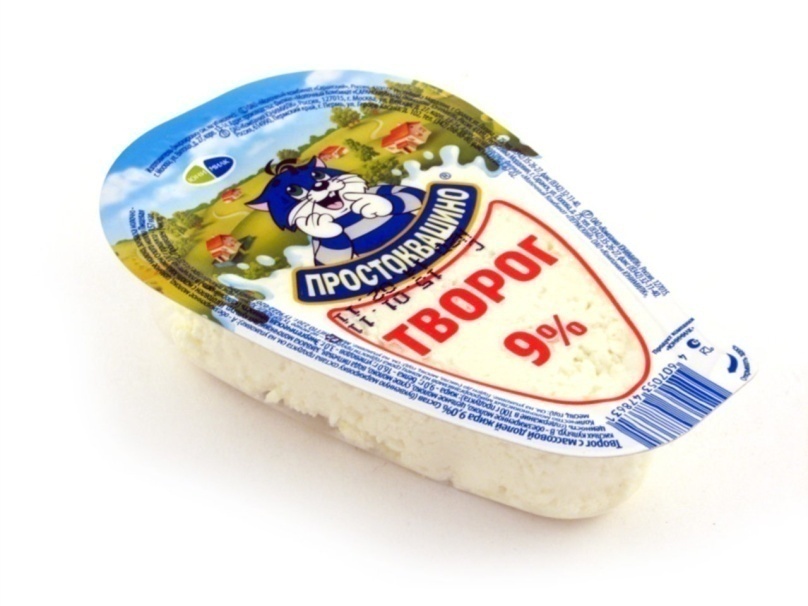 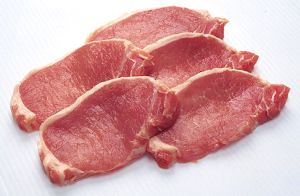 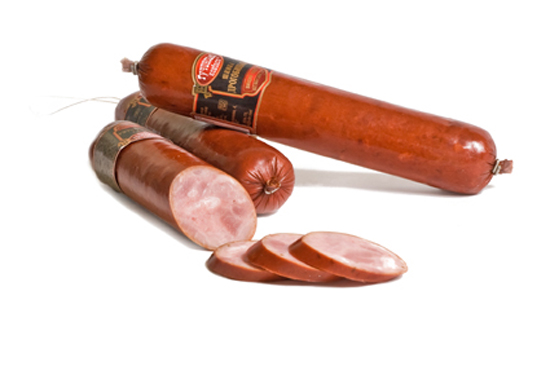 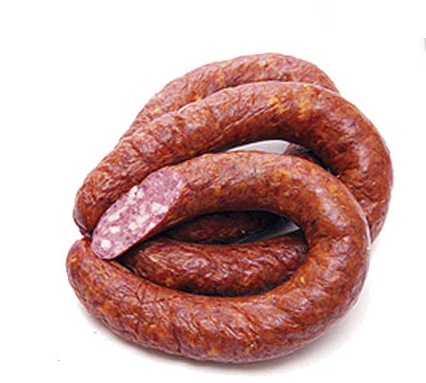 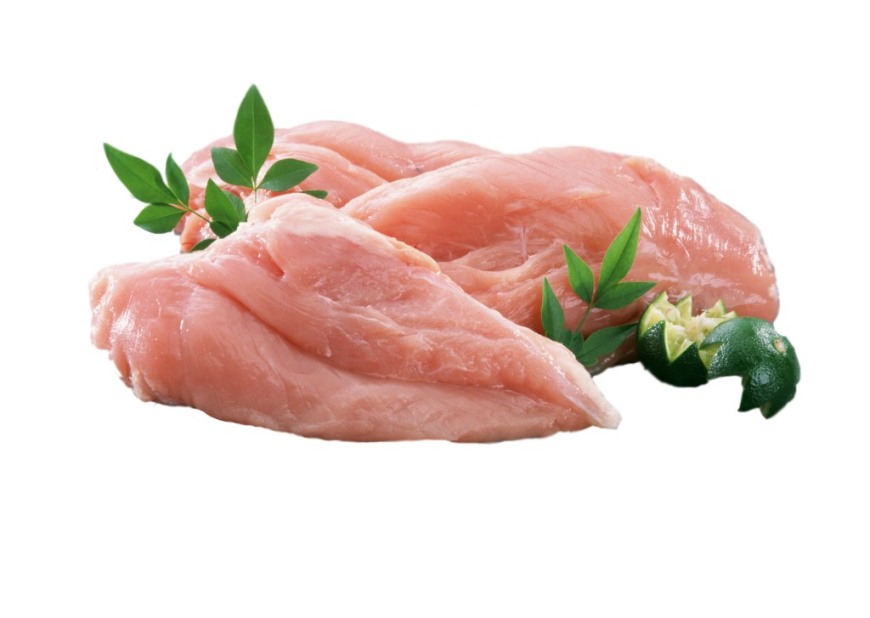 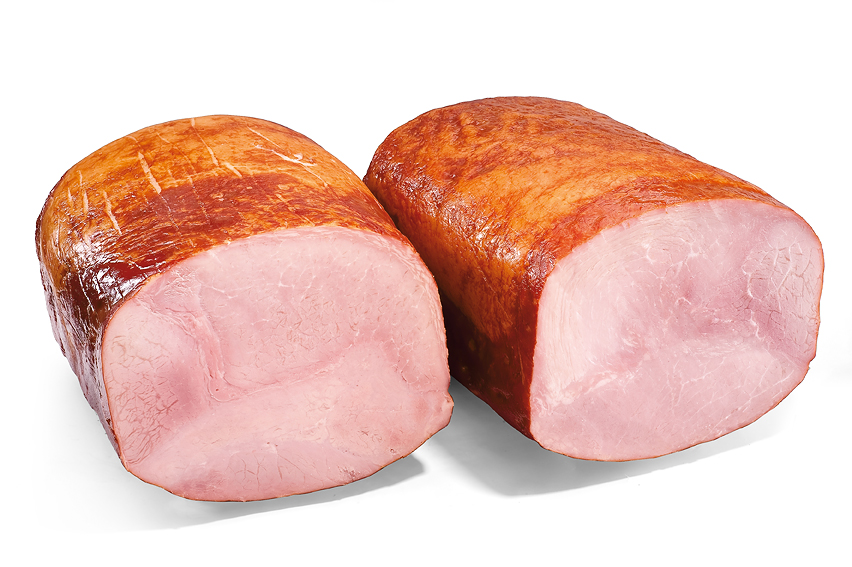 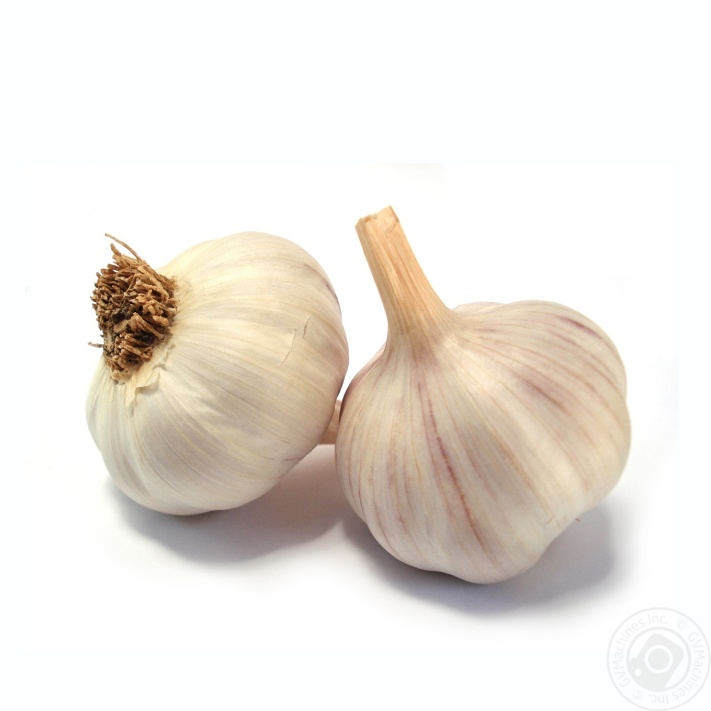 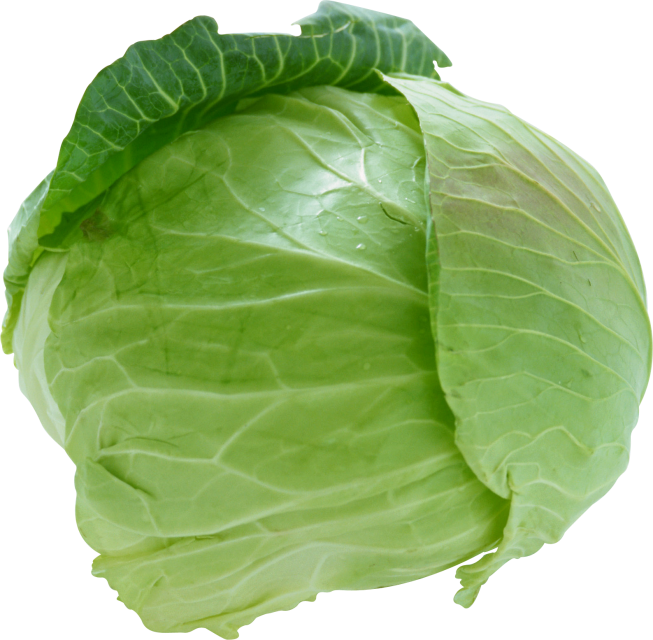 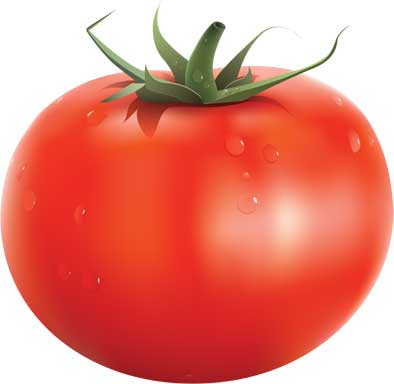 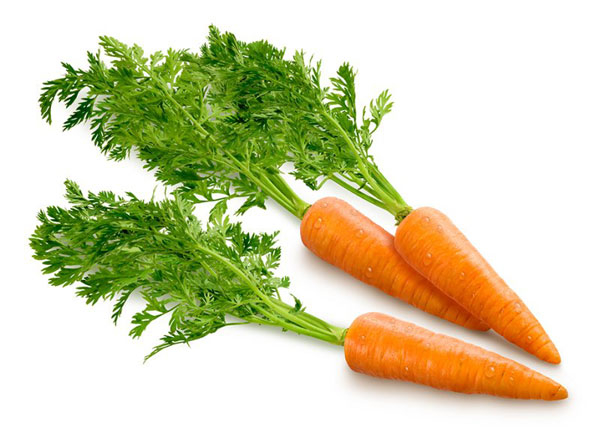 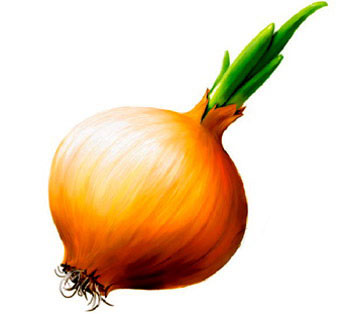 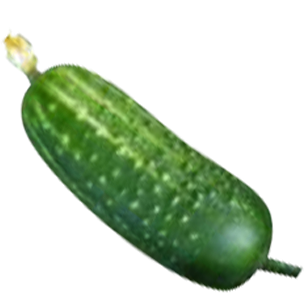 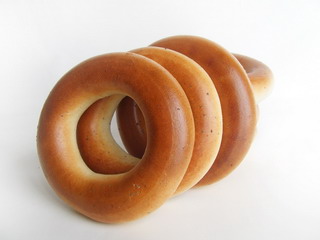 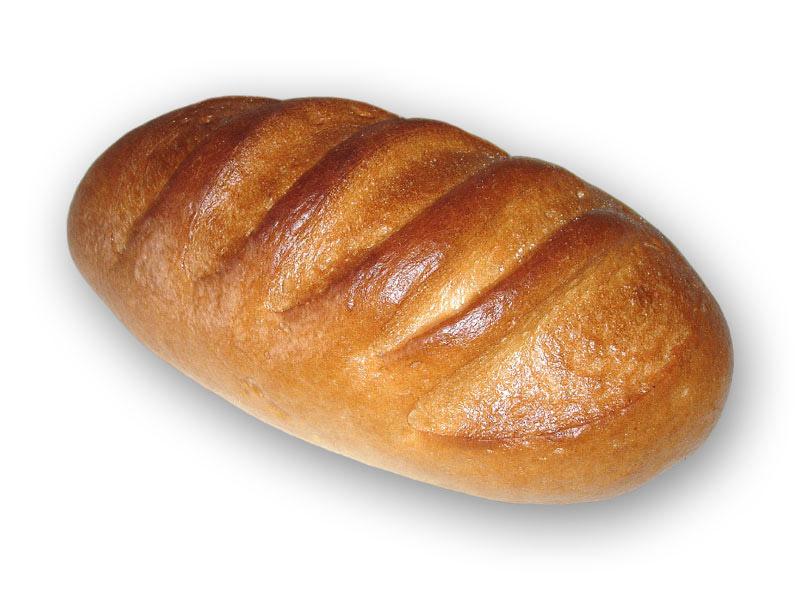 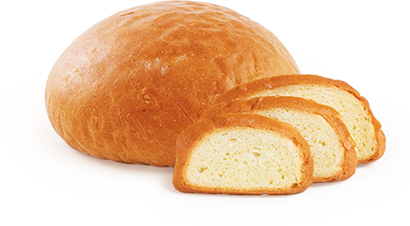 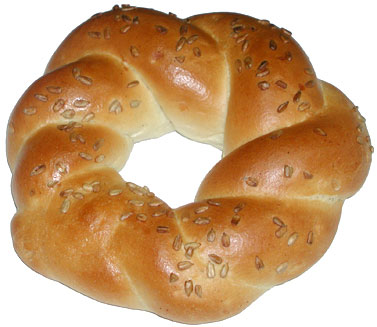 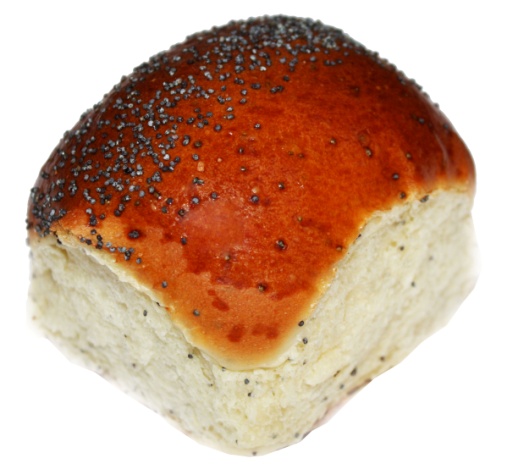 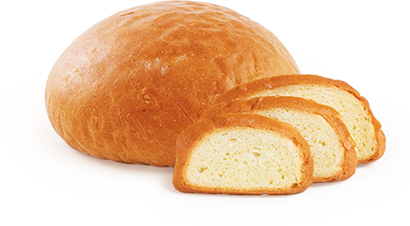 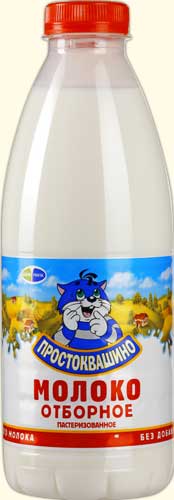 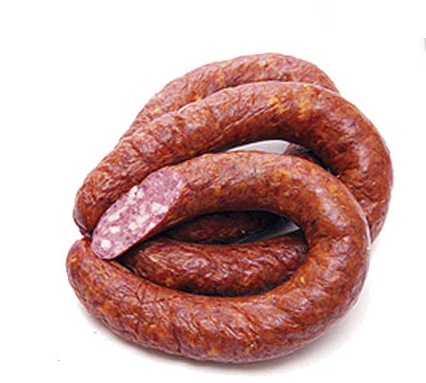 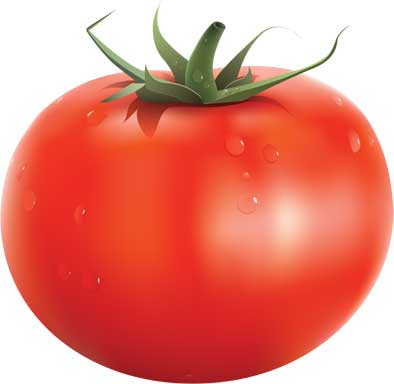 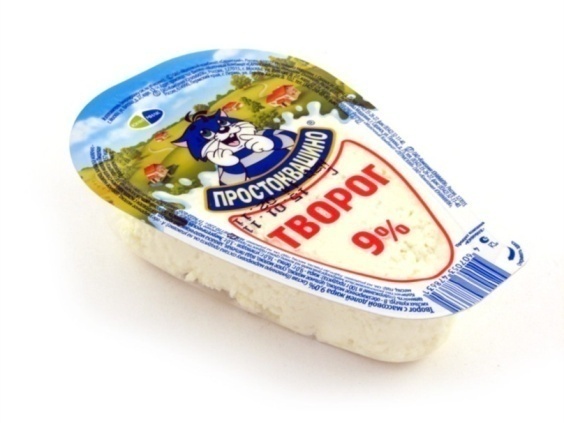 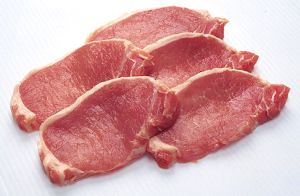 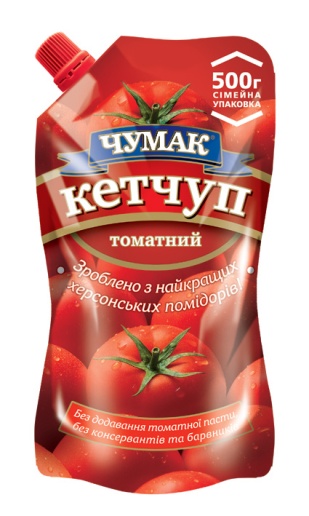 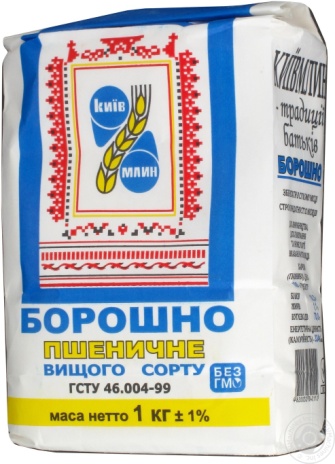 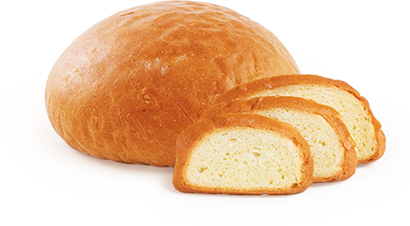 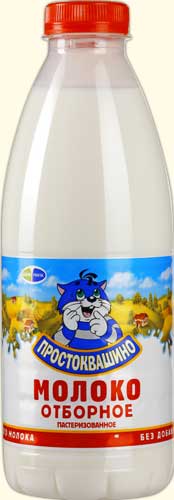 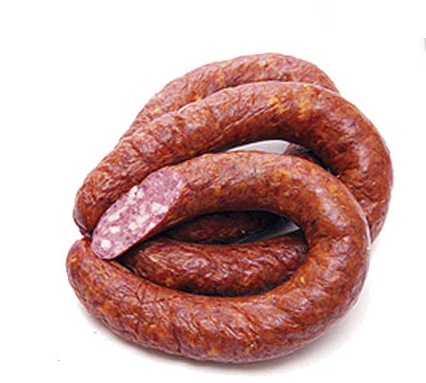 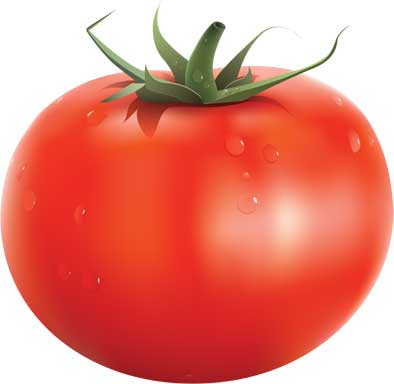 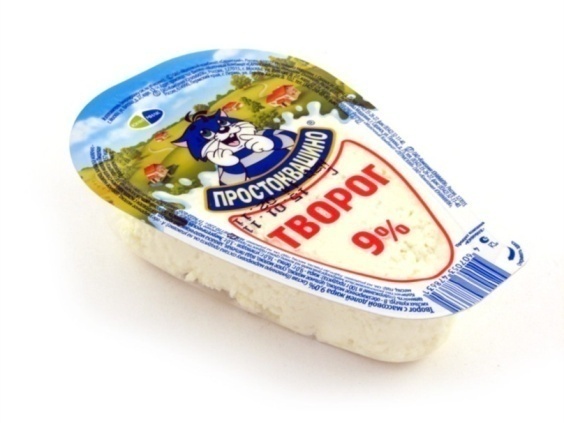 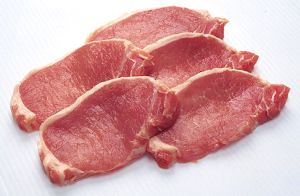 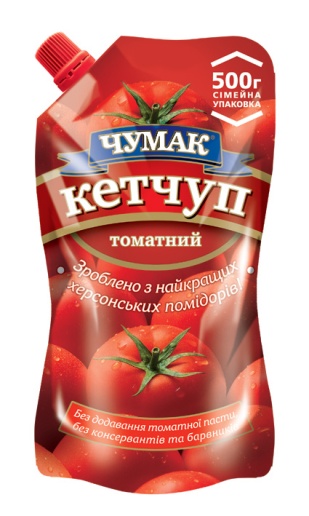 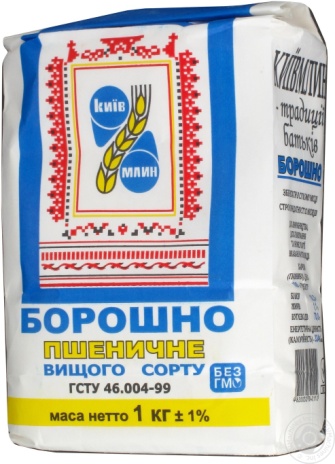 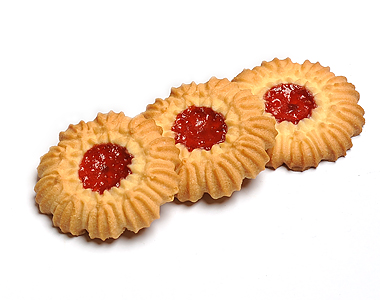 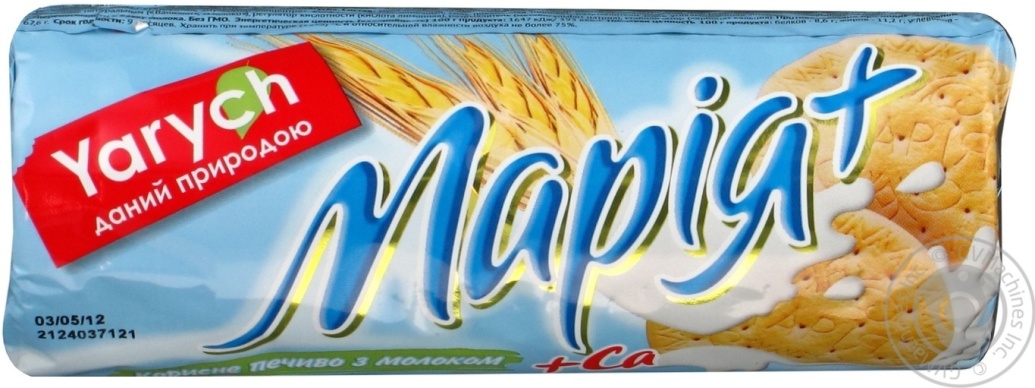 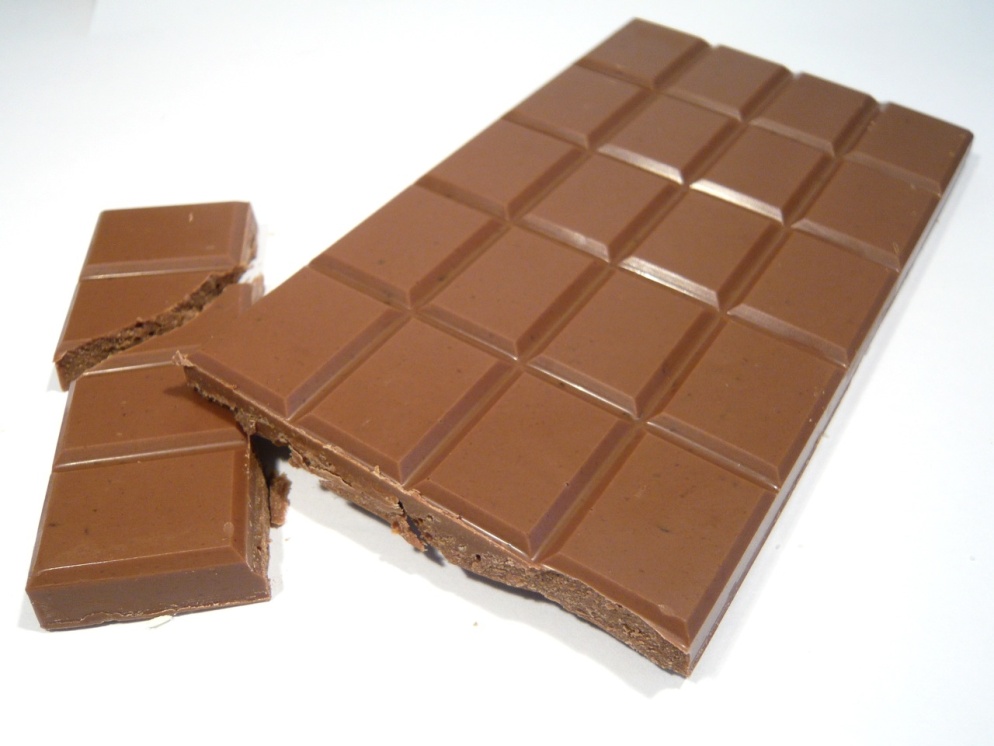 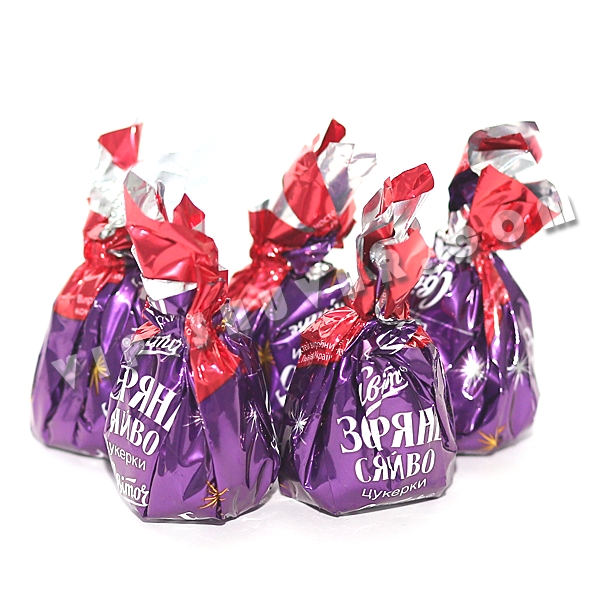 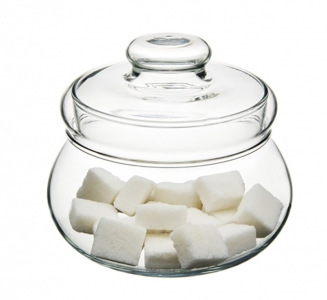 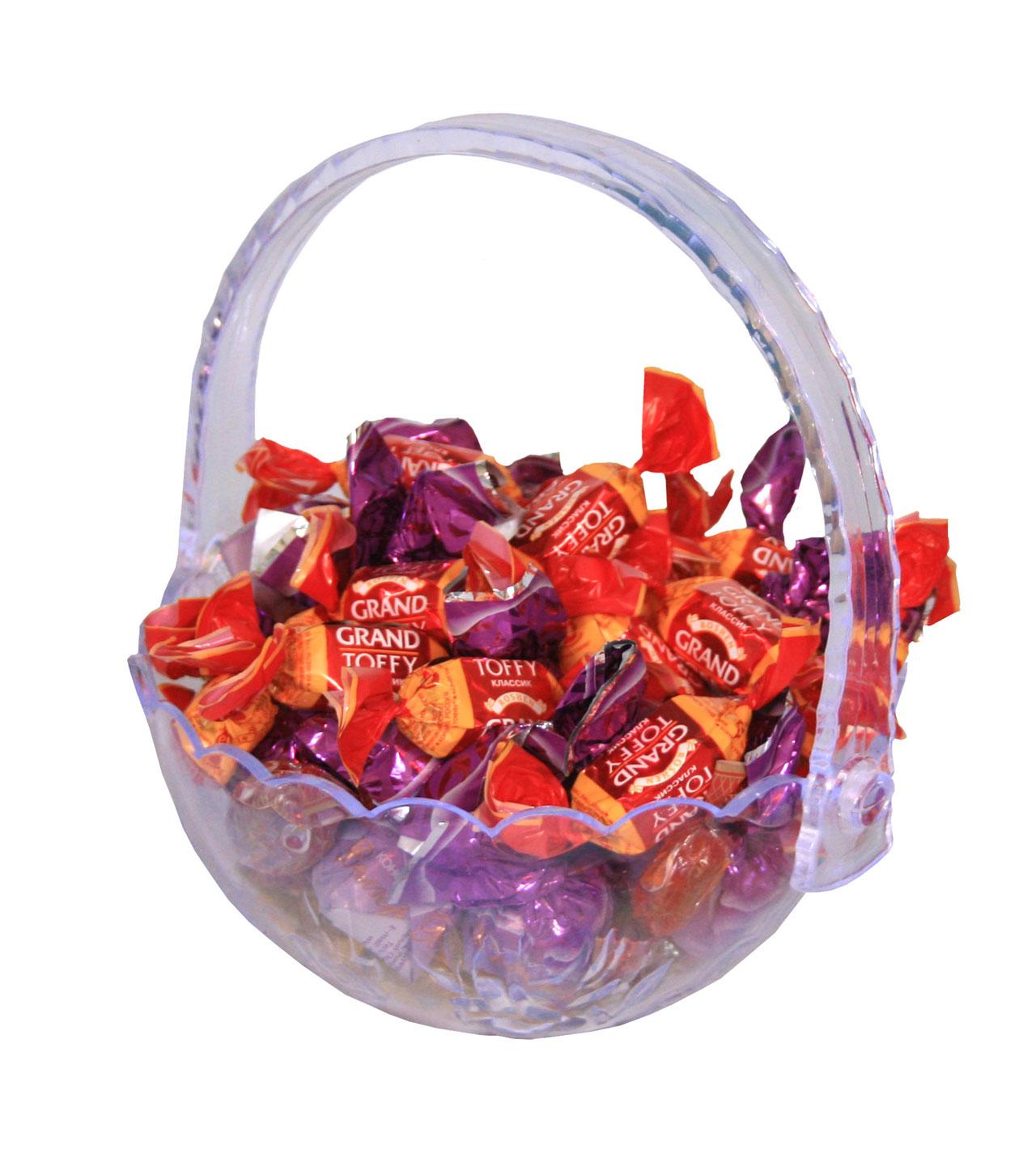 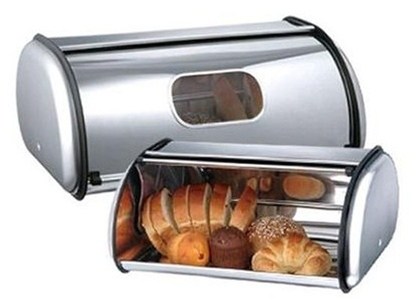 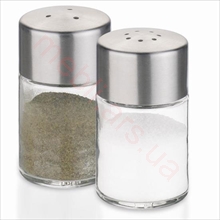 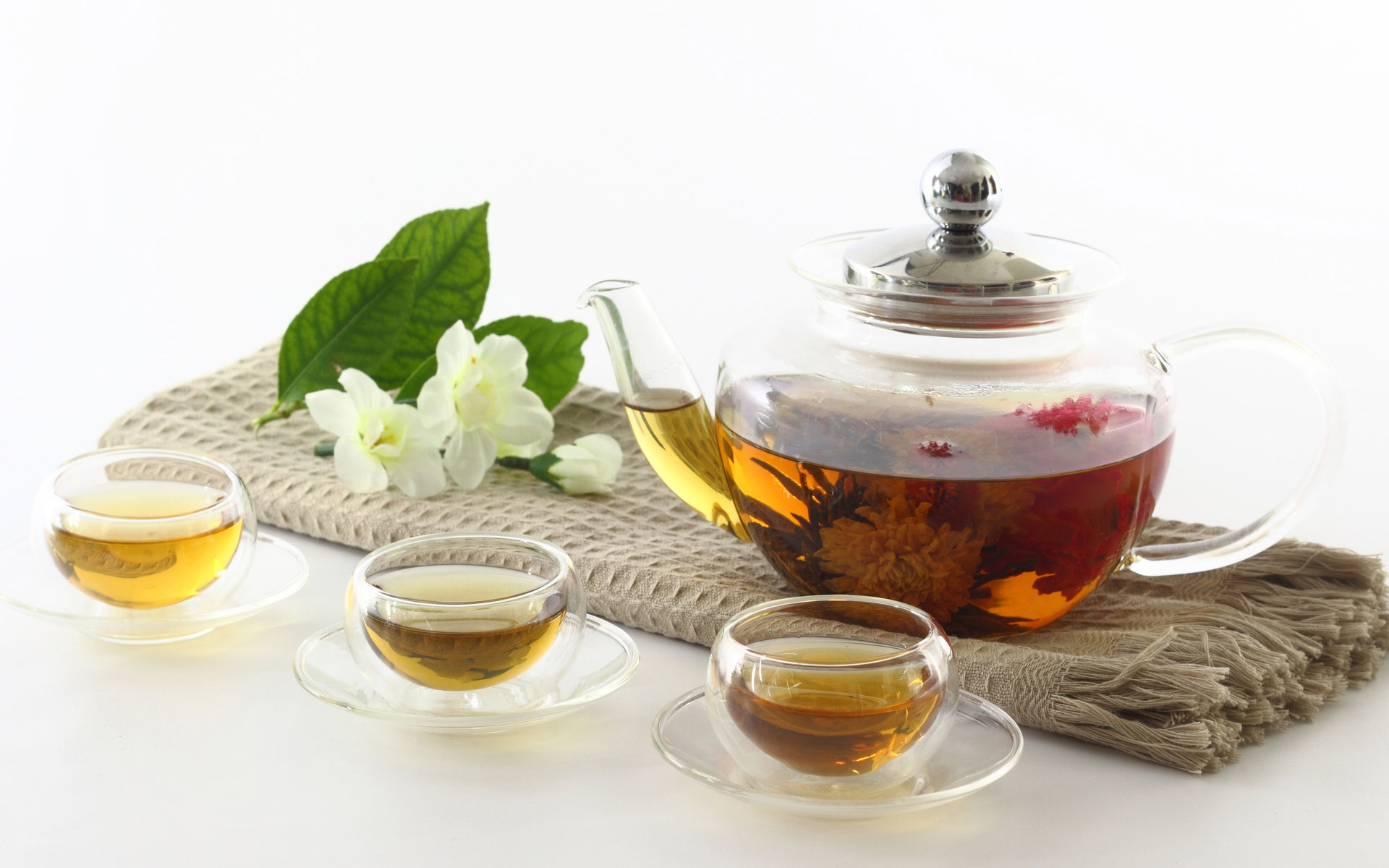